Goldene Tipps
für ein herzgesundes Leben
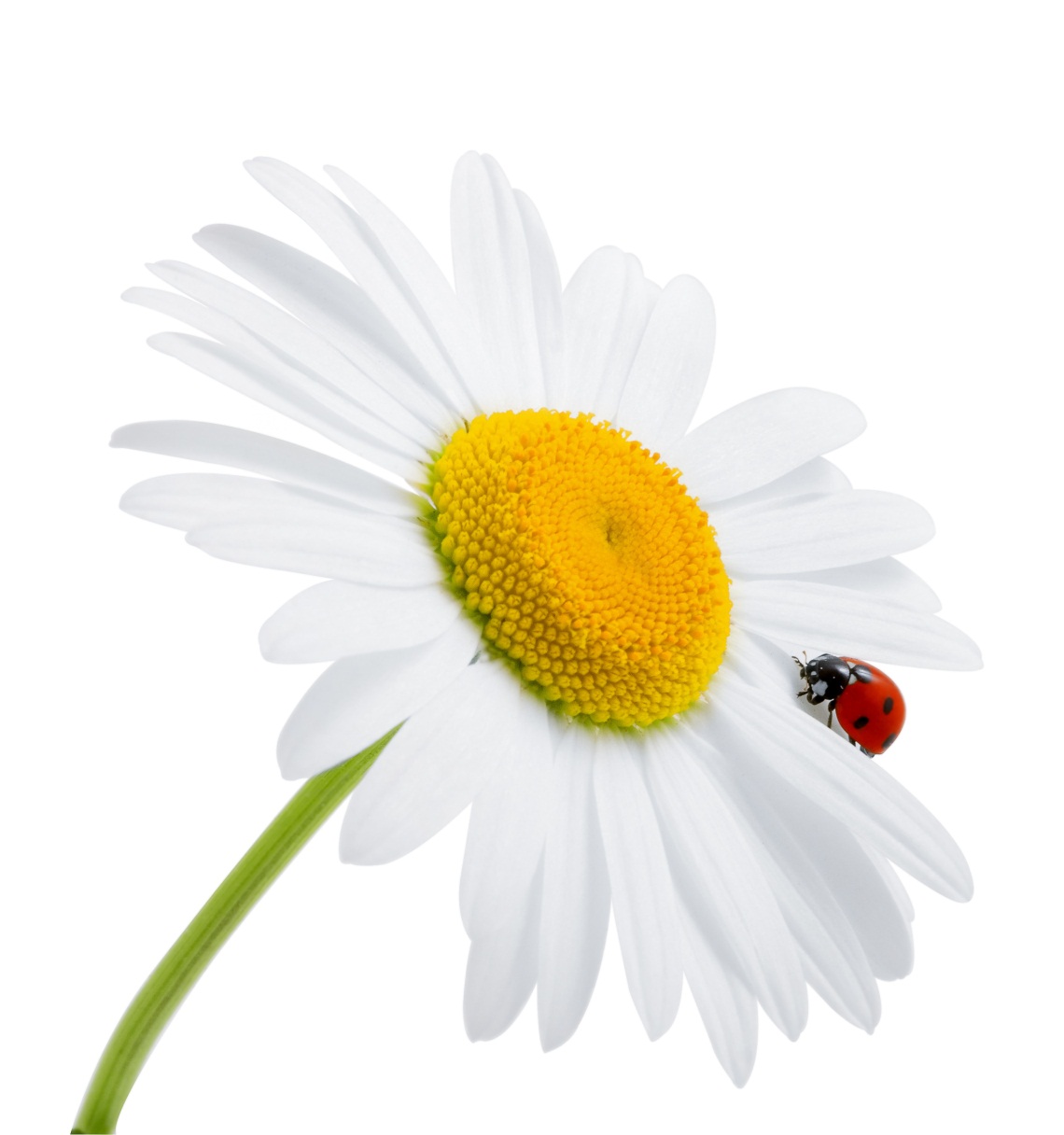 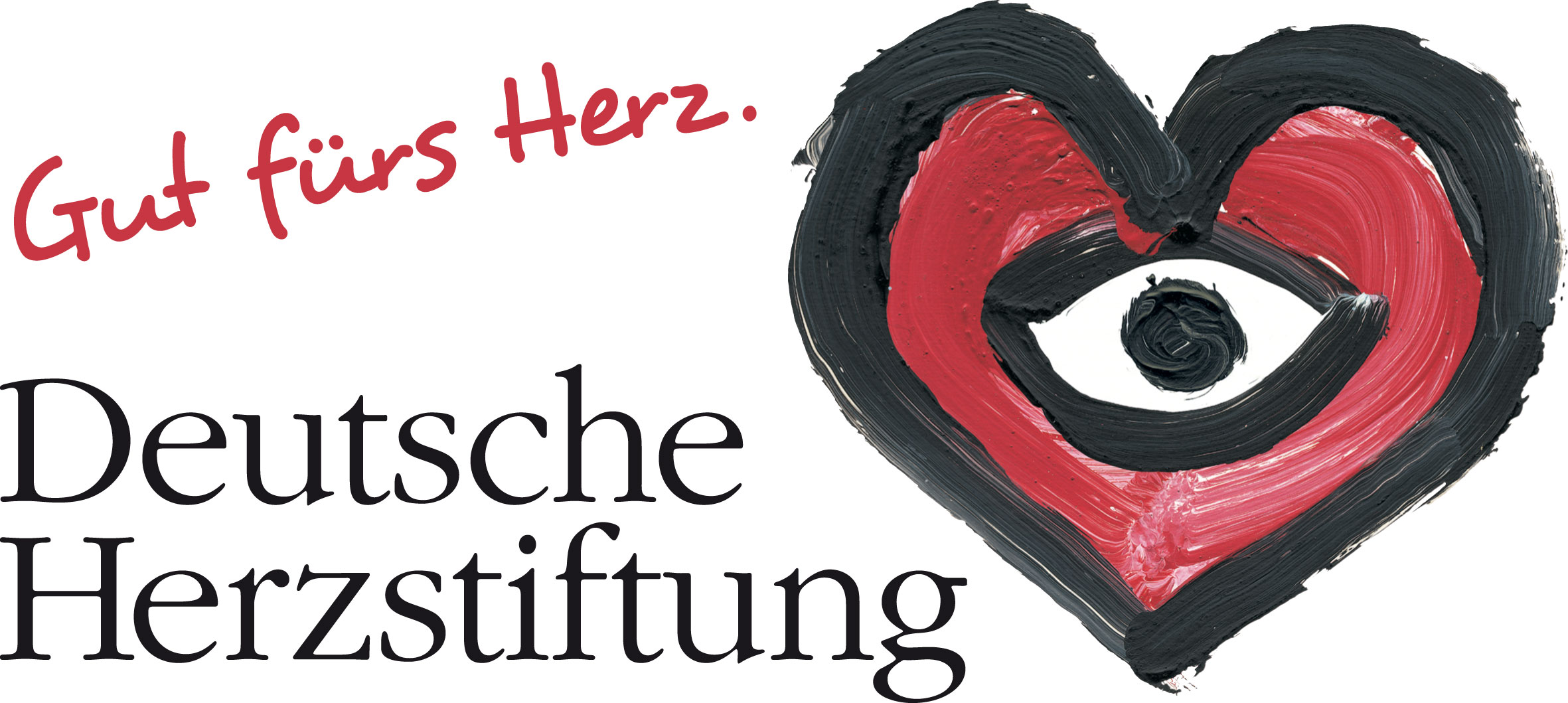 BEWEGUNG
Heute schon bewegt?
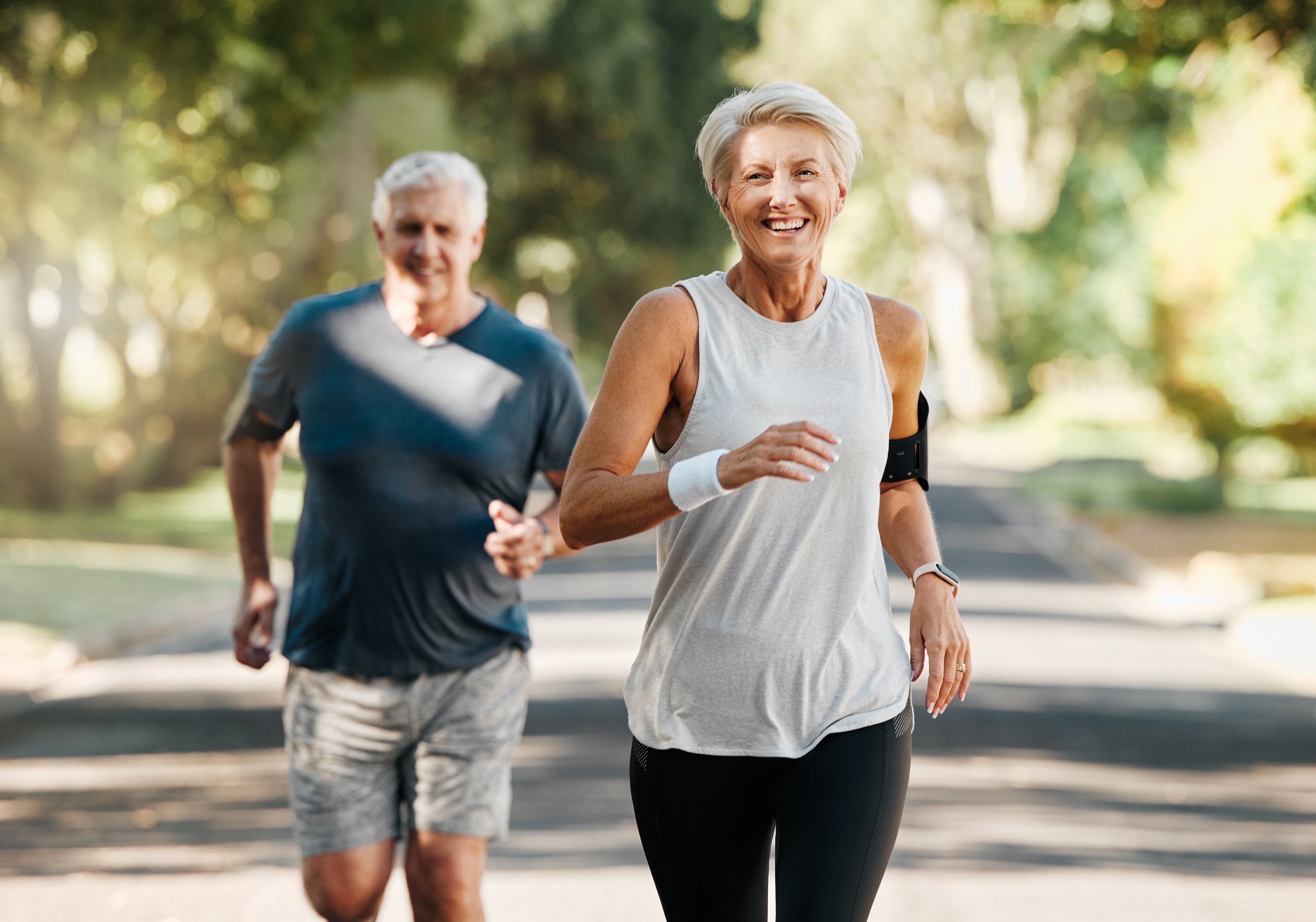 Regelmäßige körperliche Bewegung fördert die Gesundheit. 
Dies gilt insbesondere für Joggen, Fahrradfahren, Schwimmen, Walken oder zügiges Spazierengehen sowie für moderates Krafttraining.
BEWEGUNG
Regelmäßige körperliche Aktivität
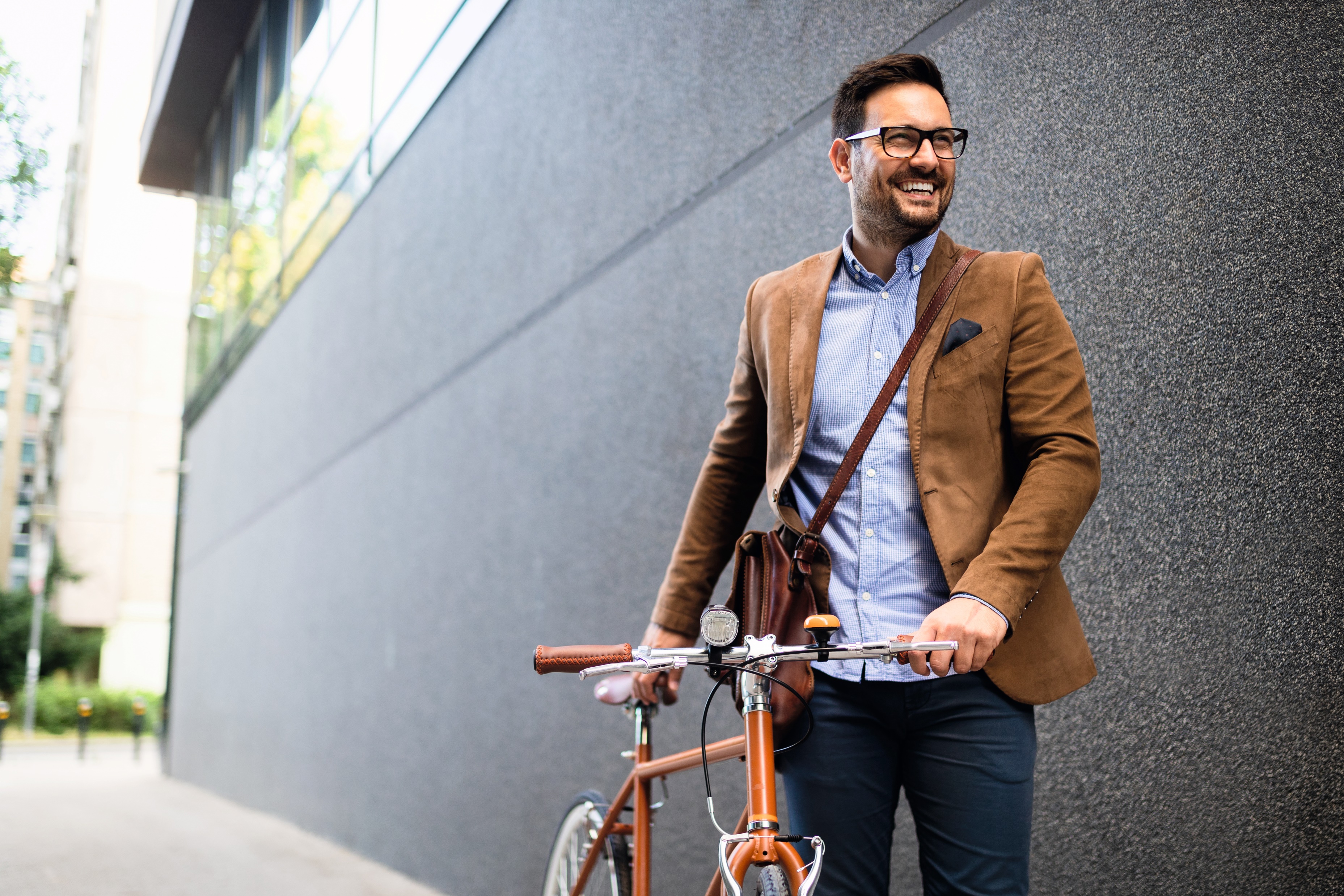 senkt Blutfette, Blutzucker und Blutdruck 
stärkt die Herzkraft
erweitert die Gefäße
hilft beim Stressabbau
fördert den Schlaf 
unterstützt beim Gewichtsmanagement 
Und das alles ohne Nebenwirkungen!
BEWEGUNG
Wie oft trainieren?
Als wöchentliche Minimalempfehlung gilt:  
5 x >30 Minuten Ausdaueraktivität
2 x moderates Kräftigungstraining
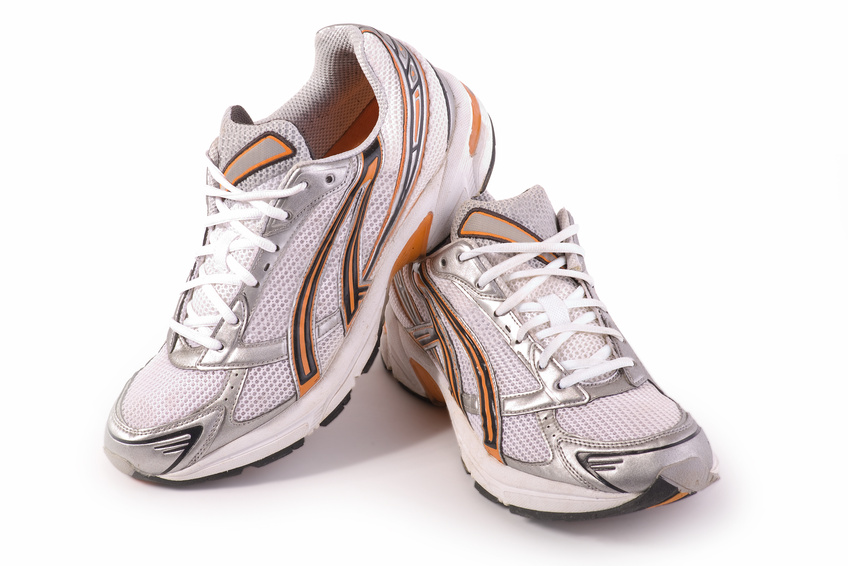 Wenn sich das zeitlich schwer vereinbaren lässt, sollten Sie versuchen, Ihren Alltag so bewegt wie möglich zu gestalten.
BEWEGUNG
Tipps für einen bewegten Alltag
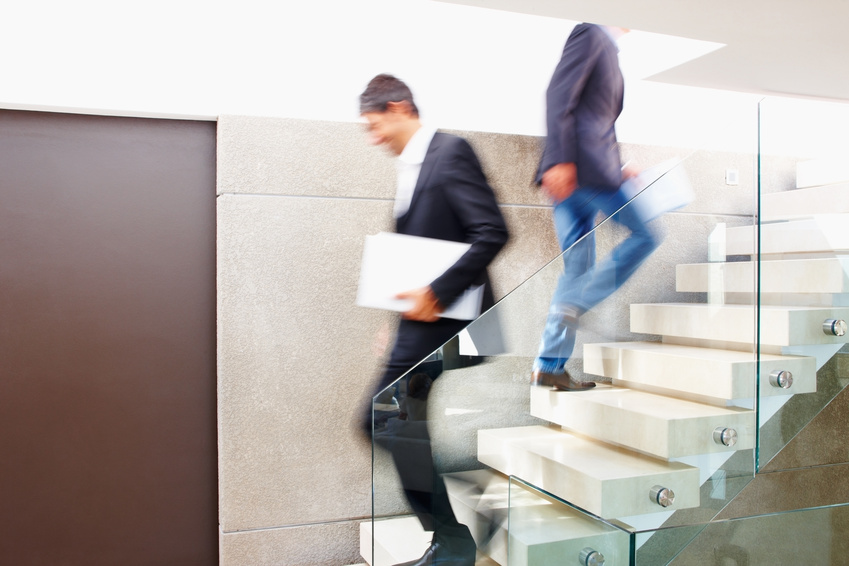 Treppe vor Aufzug!
Versuchen Sie, so oft wie möglich auf Rolltreppen und Aufzüge zu verzichten.
BEWEGUNG
Tipps für einen bewegten Alltag
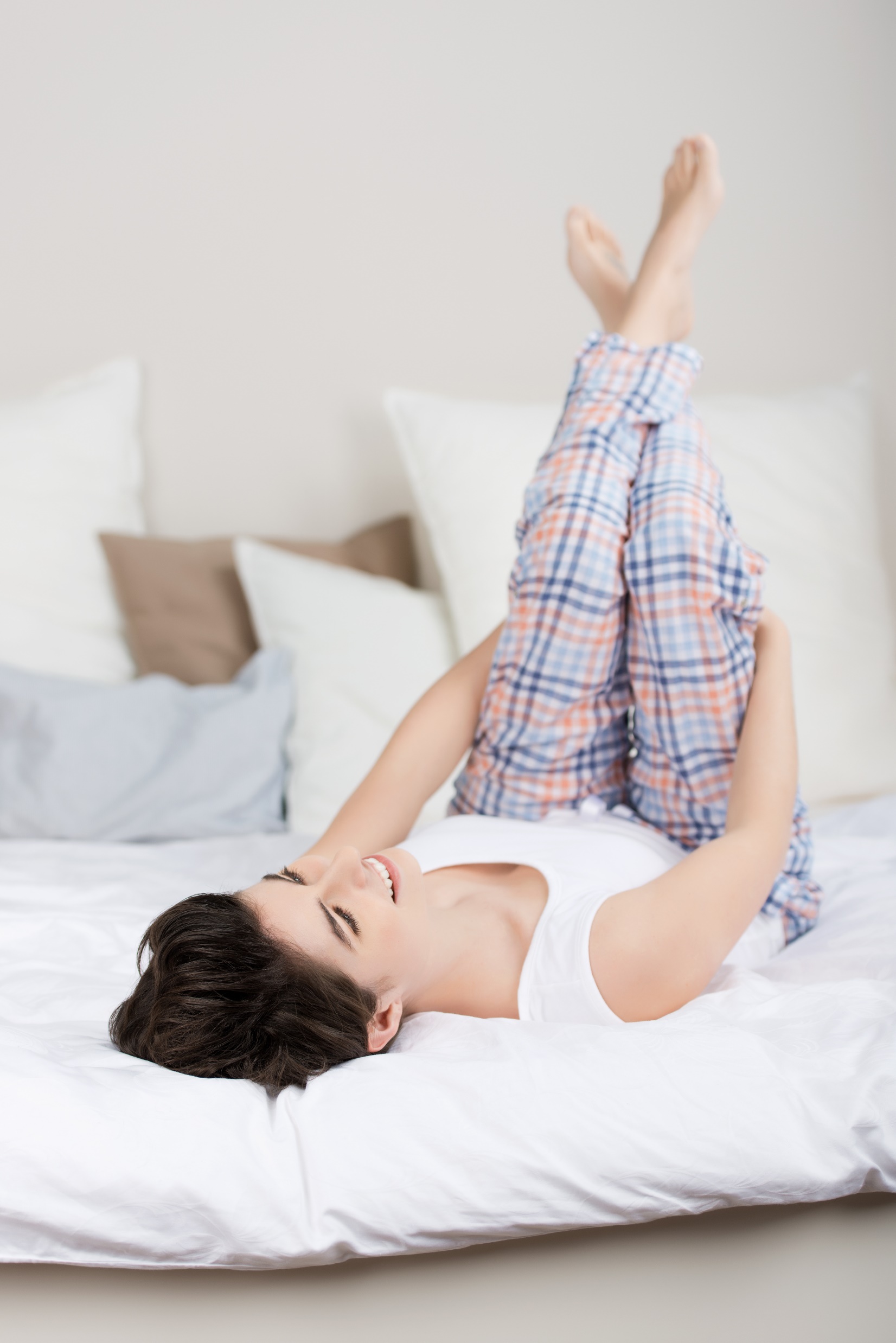 Beim Aufstehen müde?
Beginnen Sie den Tag mit einer Runde Fahrrad fahren im Liegen.
Das weckt die Lebensgeister.
BEWEGUNG
Tipps für einen bewegten Alltag
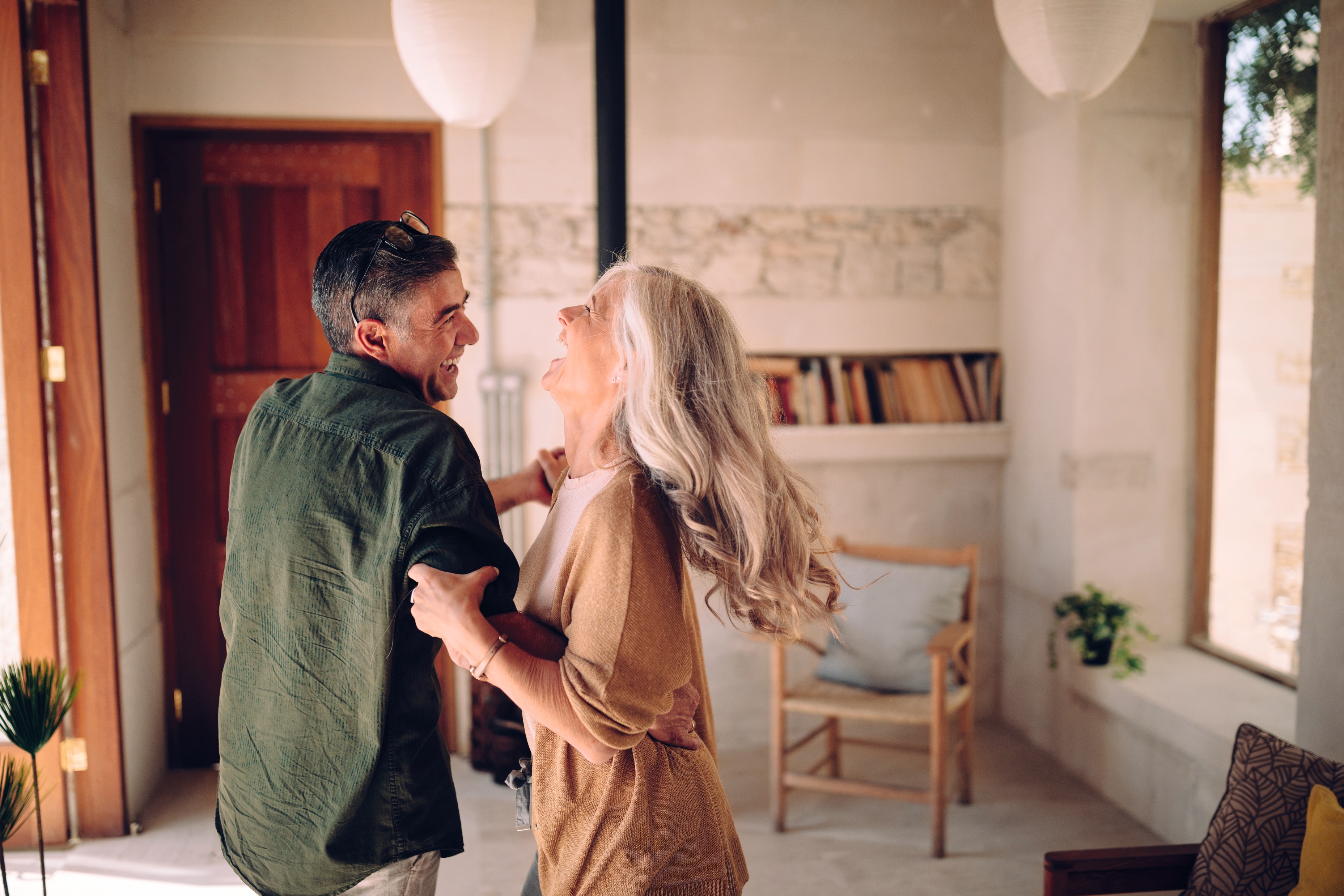 Schon mal probiert auf einem Bein die Zähne zu putzen?
Gehen Sie mal wieder tanzen.
Wenn Sie öffentliche Verkehrsmittel benutzen, steigen Sie doch einfach einmal eine Station früher aus.
BEWEGUNG
Tipps für einen bewegten Alltag
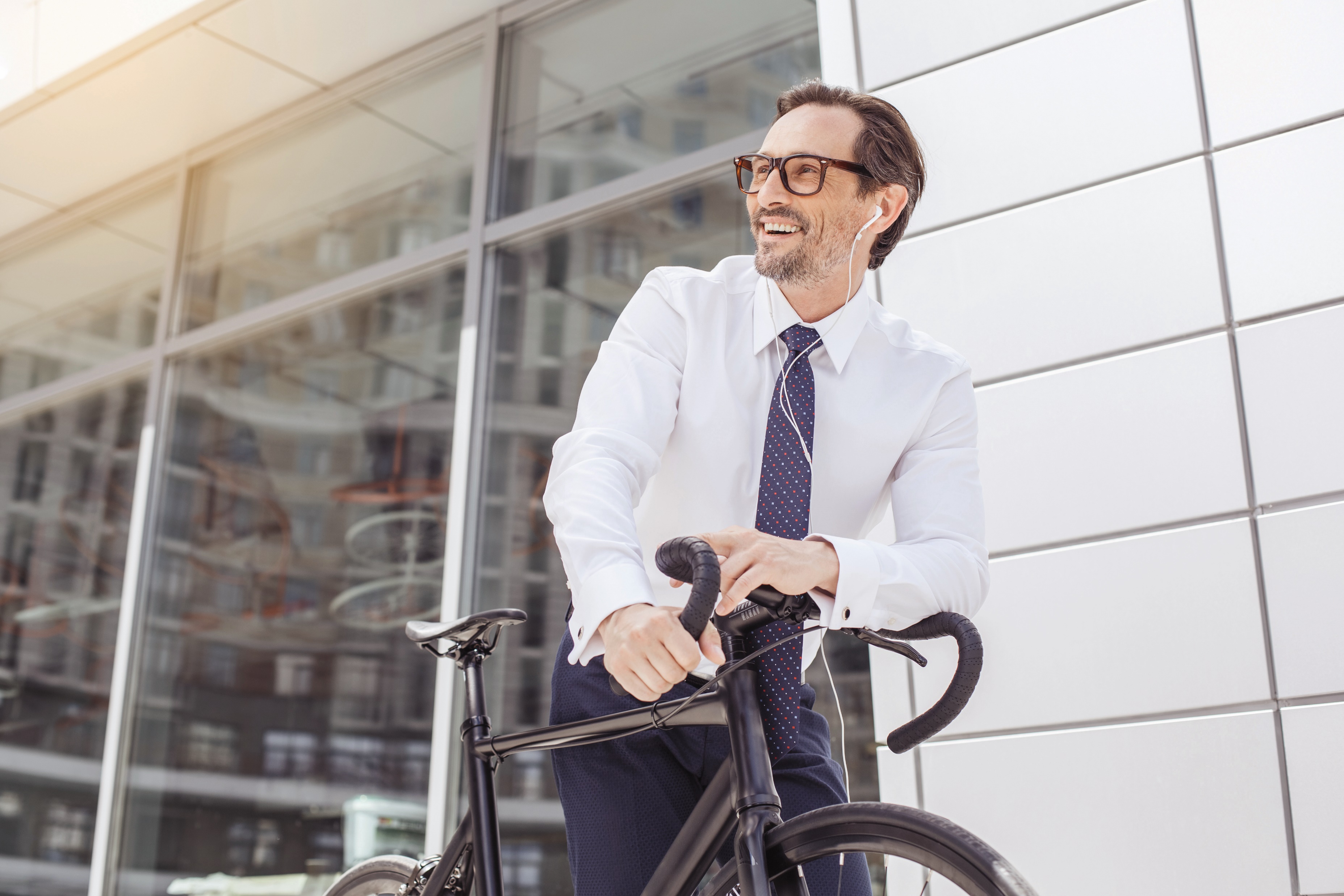 Lassen Sie so oft wie möglich das Auto stehen. Überlegen Sie sich, ob Sie nicht mit dem Rad zur Arbeit fahren können.

Auch der morgendliche Weg zum Bäcker lässt sich mit einem schönen Spaziergang durch das Wohnviertel verbinden.
MEDITERRANE KÜCHE
Heute schon gut gelebt?
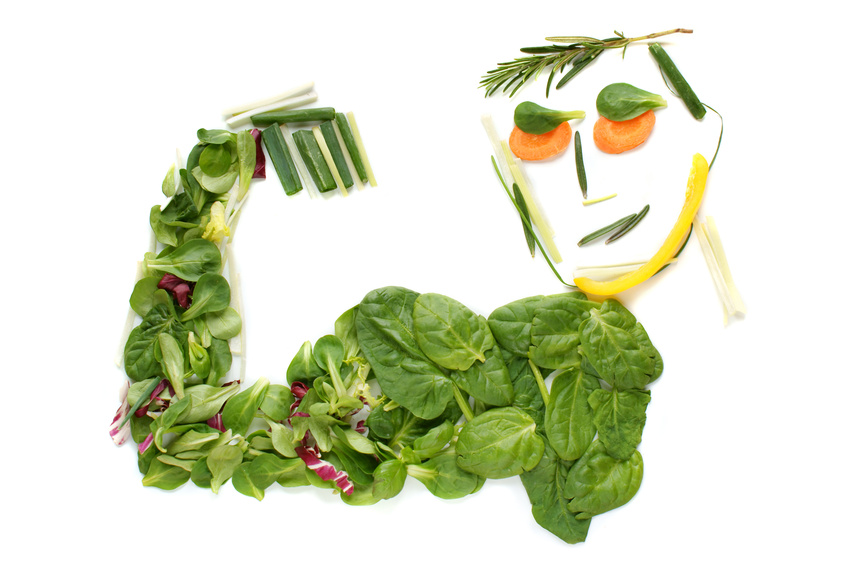 Die Umstellung der Ernährung ist eine einfache Möglichkeit, einen wirkungsvollen Gesundheitsschutz aufzubauen.
MEDITERRANE KÜCHE
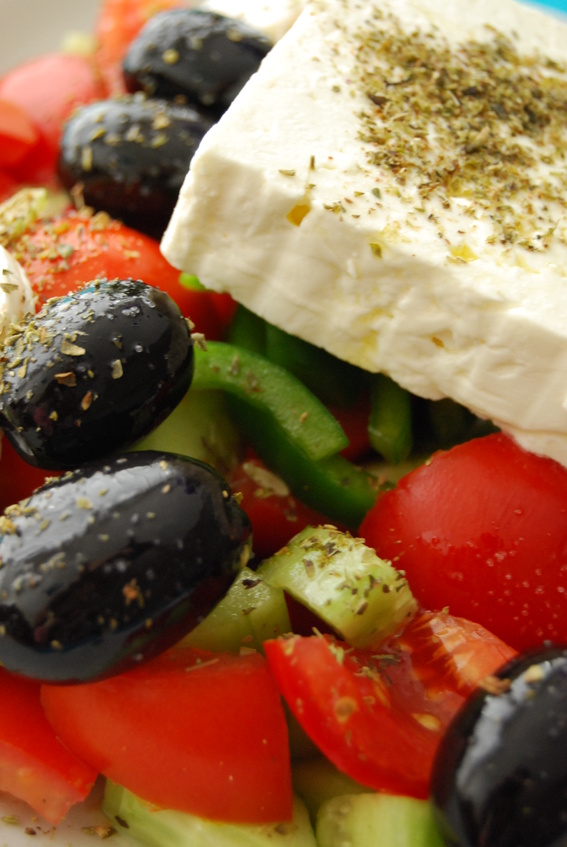 Empfehlenswert ist die traditionelle Mittelmeerküche, wie sie früher in den südlichen Ländern zu finden war.

Diese ging dort mit einer besonders geringen Quote an Herztodesfällen einher.
MEDITERRANE KÜCHE
Der große Vorteil der Mittelmeerküche ist, dass sie nicht nur die Gesundheit fördert, sondern auch exzellent schmeckt.
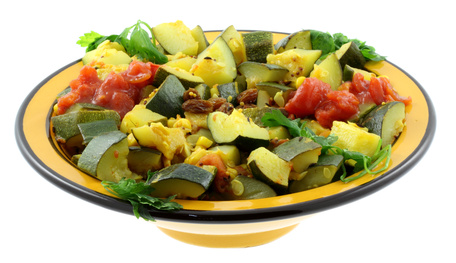 MEDITERRANE KÜCHE
Unsere Ernährungstipps!
Essen Sie viel Gemüse und Salat sowie frisches Obst.
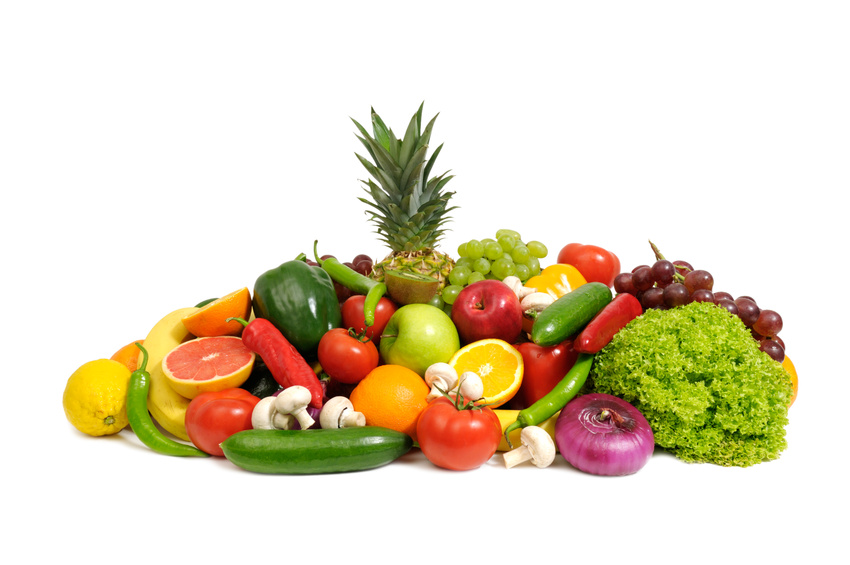 MEDITERRANE KÜCHE
Unsere Ernährungstipps!
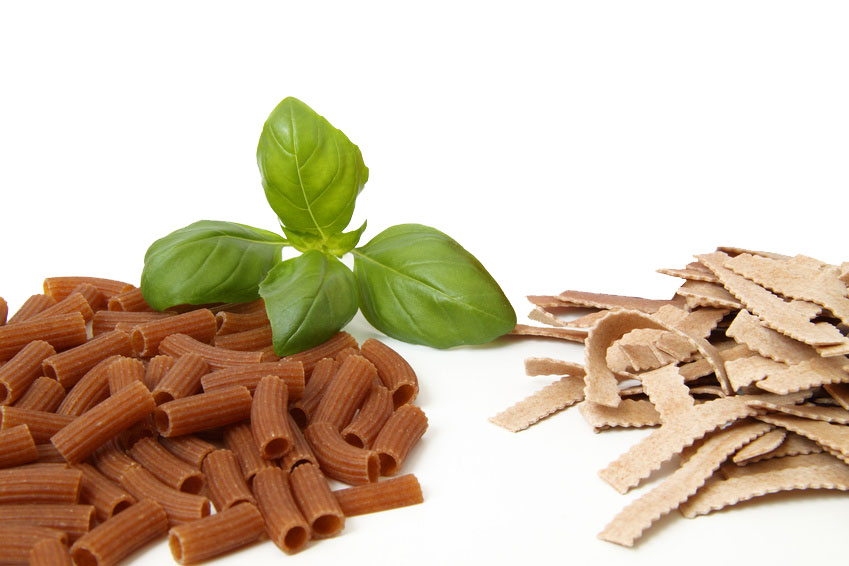 Bevorzugen Sie Vollkornprodukte (ballaststoffreich).
MEDITERRANE KÜCHE
Unsere Ernährungstipps!
Steigen Sie, statt tierischer Fette, auf Oliven- oder Rapsöl
um – das schützt die Gefäße.
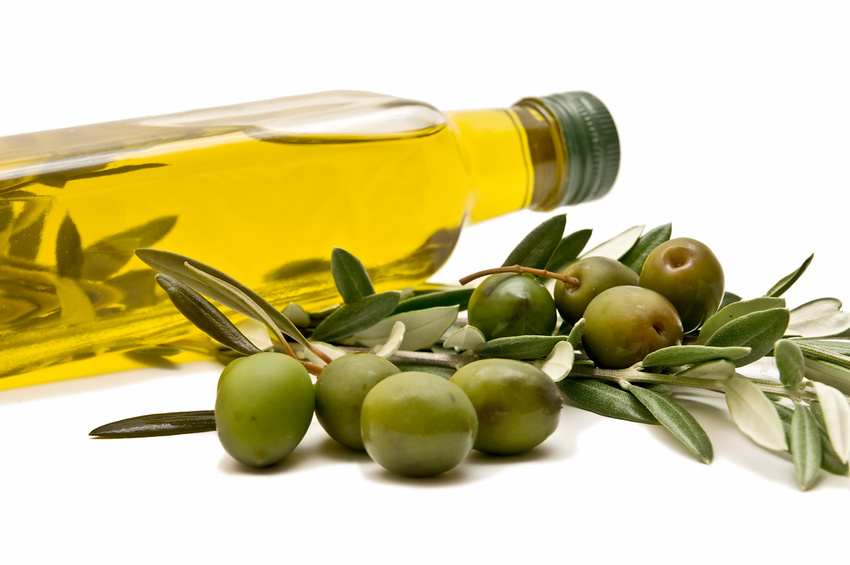 MEDITERRANE KÜCHE
Unsere Ernährungstipps!
Essen Sie eher Fisch (reich an Omega-3-Fettsäuren) 
statt Fleisch und wenn Fleisch, eher Geflügel.
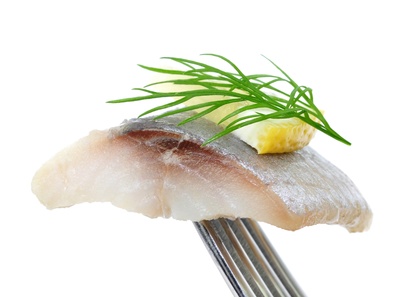 MEDITERRANE KÜCHE
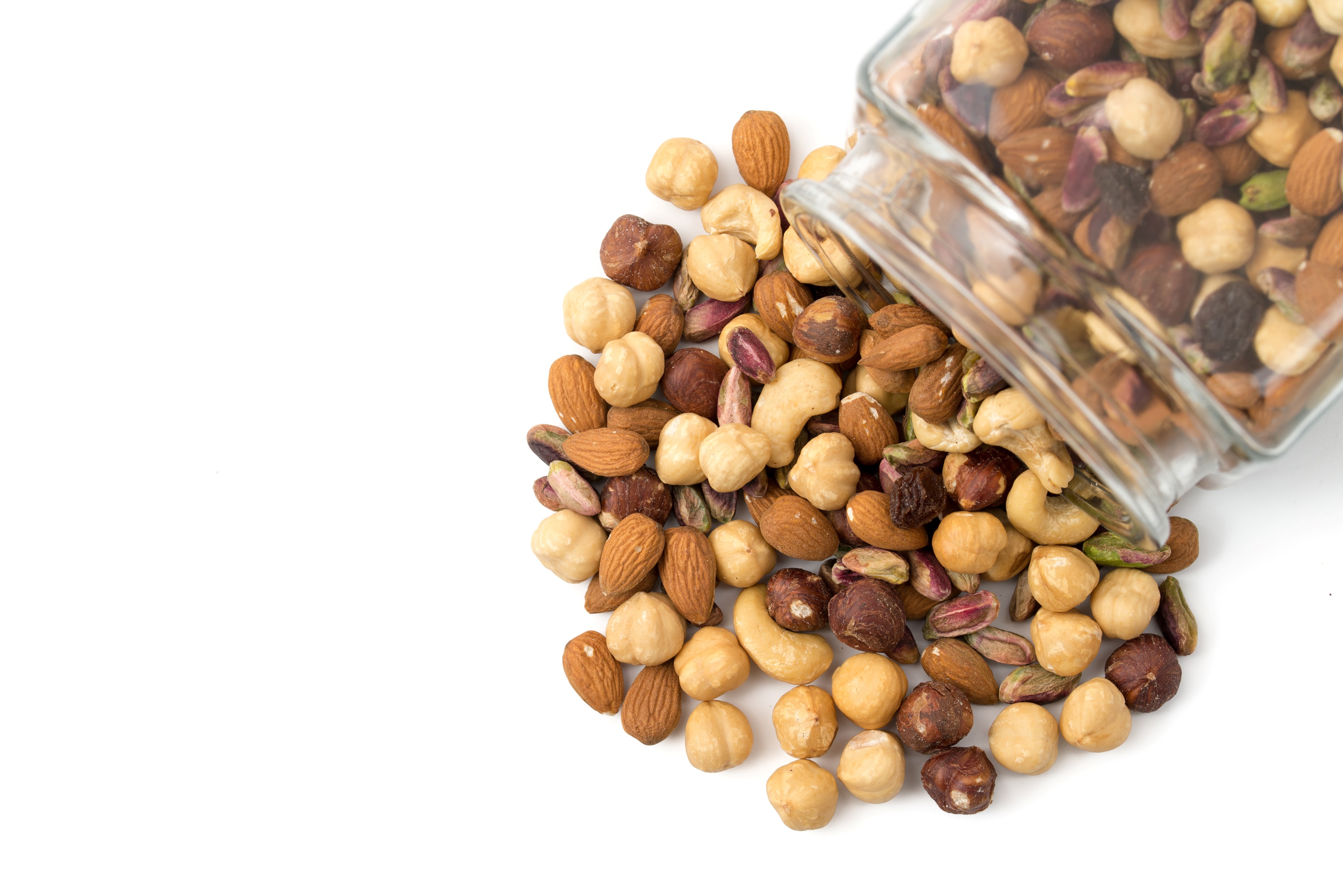 Unsere Ernährungstipps!
Nüsse sind eine gute 
Proteinquelle.
MEDITERRANE KÜCHE
Unsere Ernährungstipps!
Bedienen Sie sich an der Kräuter- und Gewürzvielfalt 
und geizen Sie mit Salz.
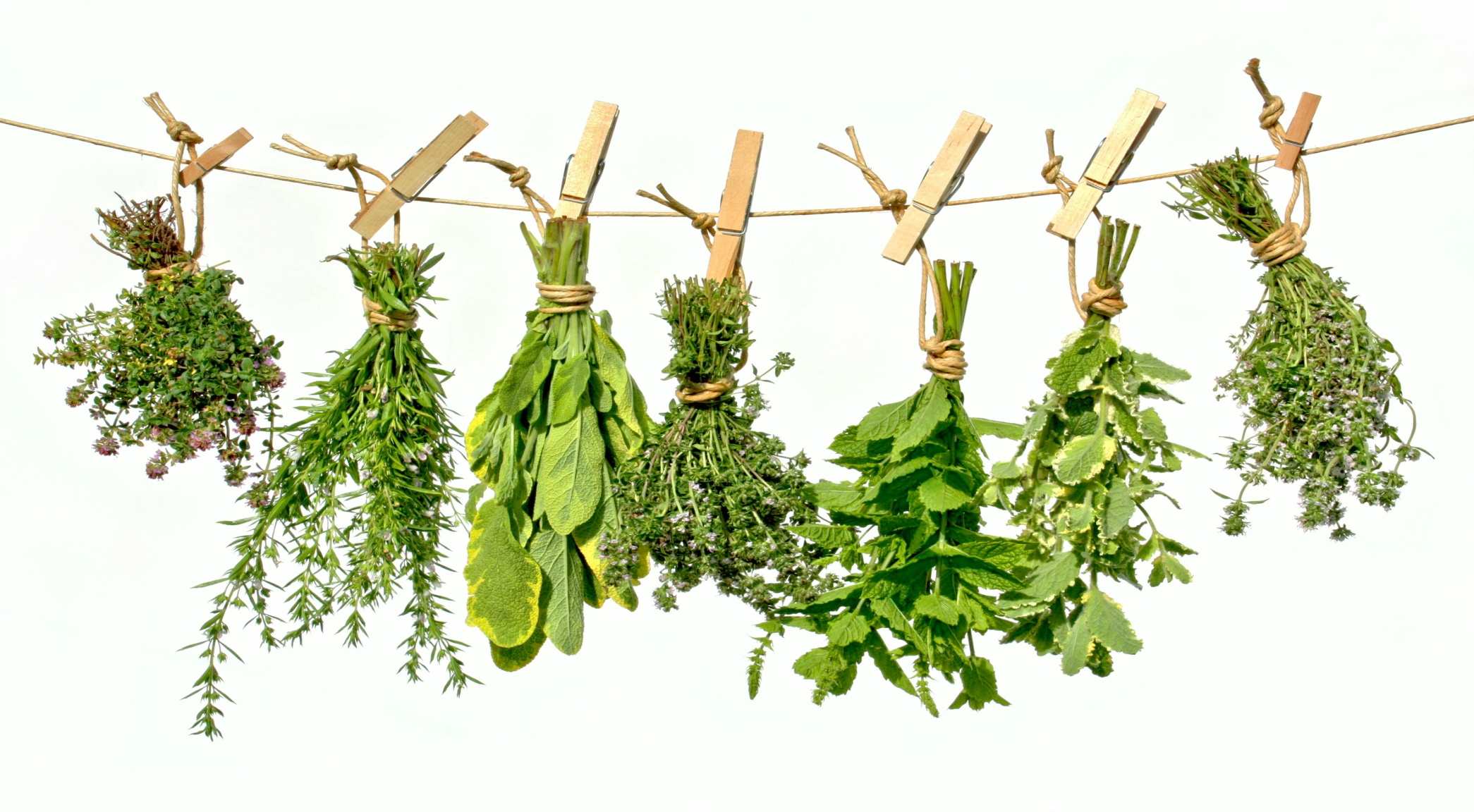 MEDITERRANE KÜCHE
Unsere Ernährungstipps!
Frisch essen! Meiden Sie Fertigprodukte! 
Industriell verarbeitete Lebensmittel haben oft einen
hohen Anteil an Chemikalien, Zusatzstoffen und Kochsalz.
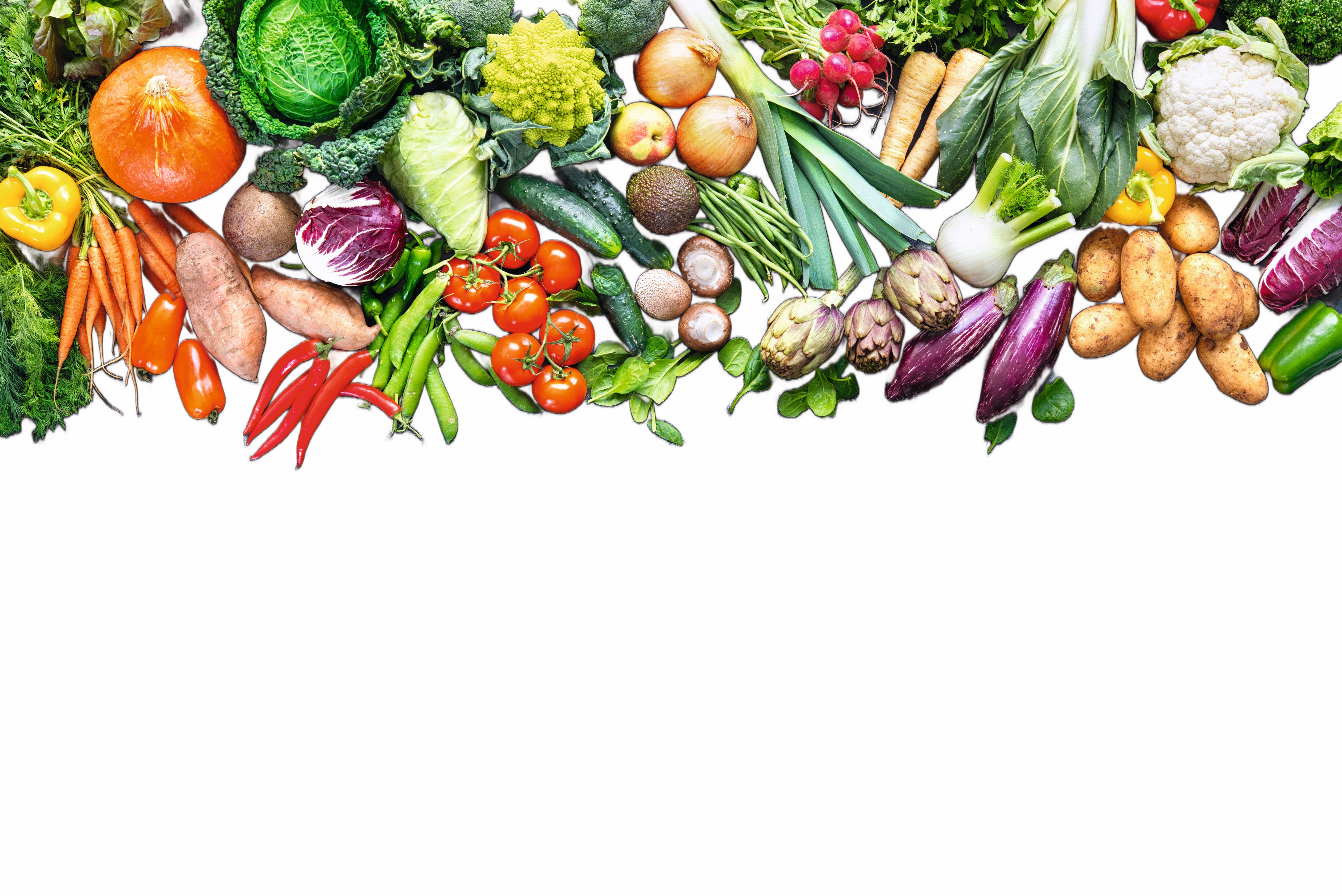 MEDITERRANE KÜCHE
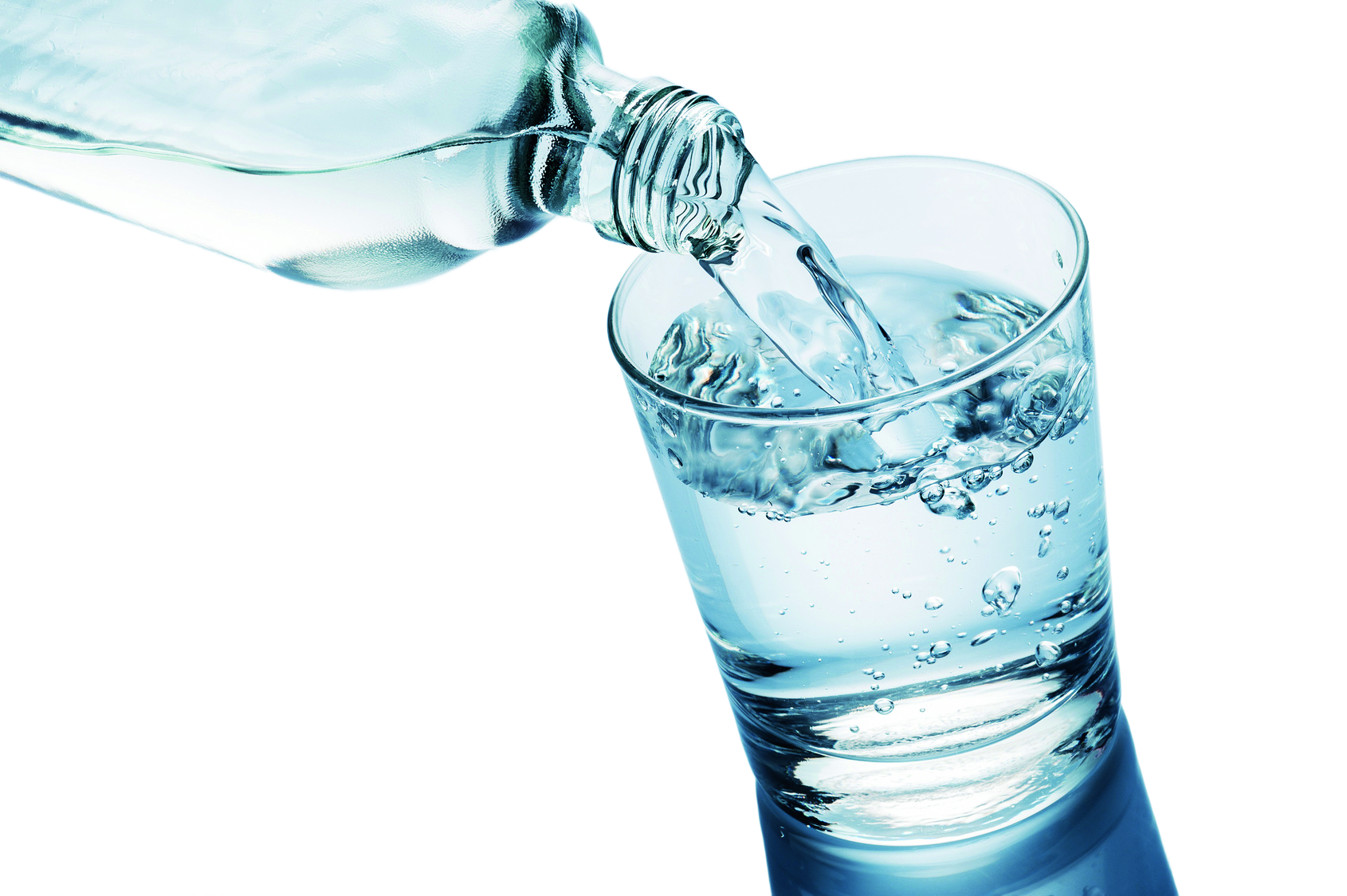 Unsere Ernährungstipps!
Wasser vor! 
Meiden Sie gesüßte 
Getränke. Das spart 
viele unnötige Kalorien.
RAUCHFREI?
Immer noch Raucher? Aus für das Rauchen!
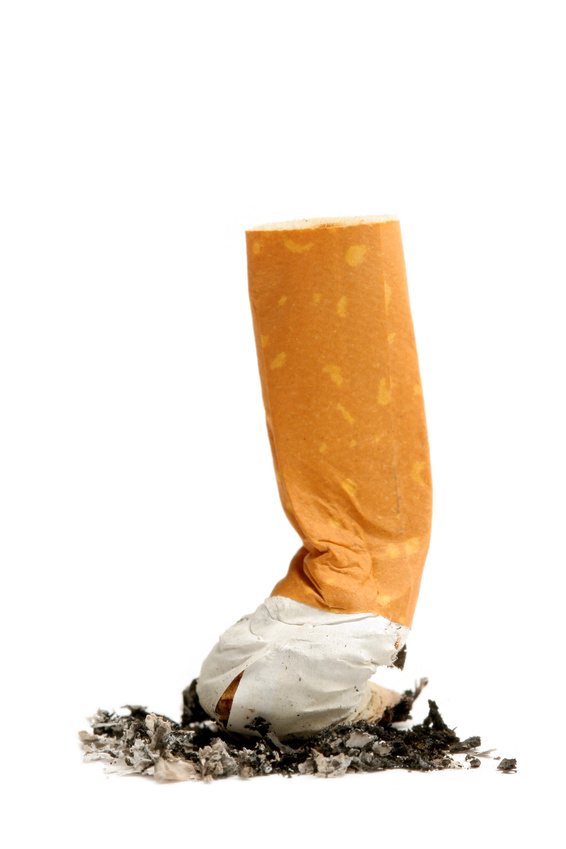 Bei den Folgen des Rauchens denken die meisten Menschen zuerst an Lungenkrebs. Doch eine der dramatischen Folgen des Rauchens ist die Schädigung von Herz und Kreislauf.

Jede Zigarette verkürzt das Leben um 25 – 30 Minuten.
RAUCHFREI?
Immer noch Raucher? Aus für das Rauchen!
Die Auswirkungen vom Rauchen können so gravierend sein, dass 
nicht einmal mehr 
einfache Belastungen 
wie Treppensteigen oder normales Fahrradfahren möglich sind.
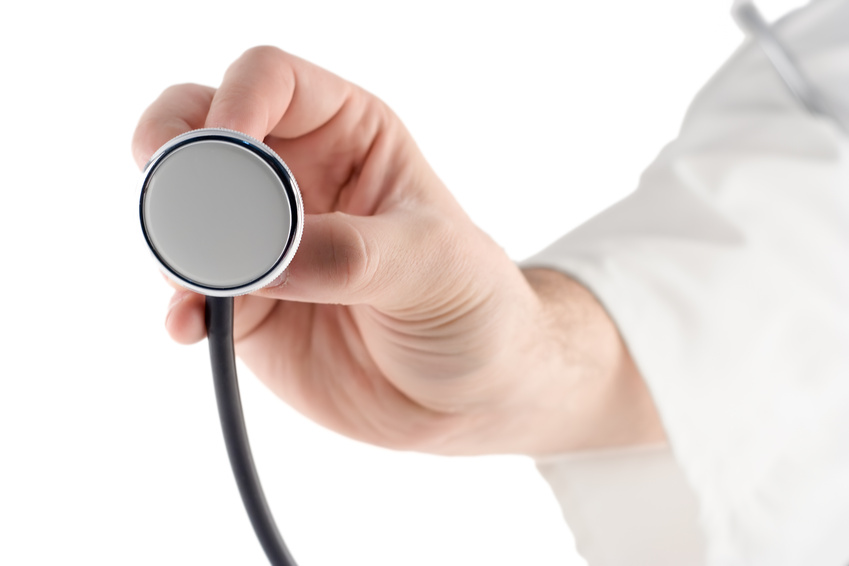 RAUCHFREI?
Immer noch Raucher? Aus für das Rauchen!
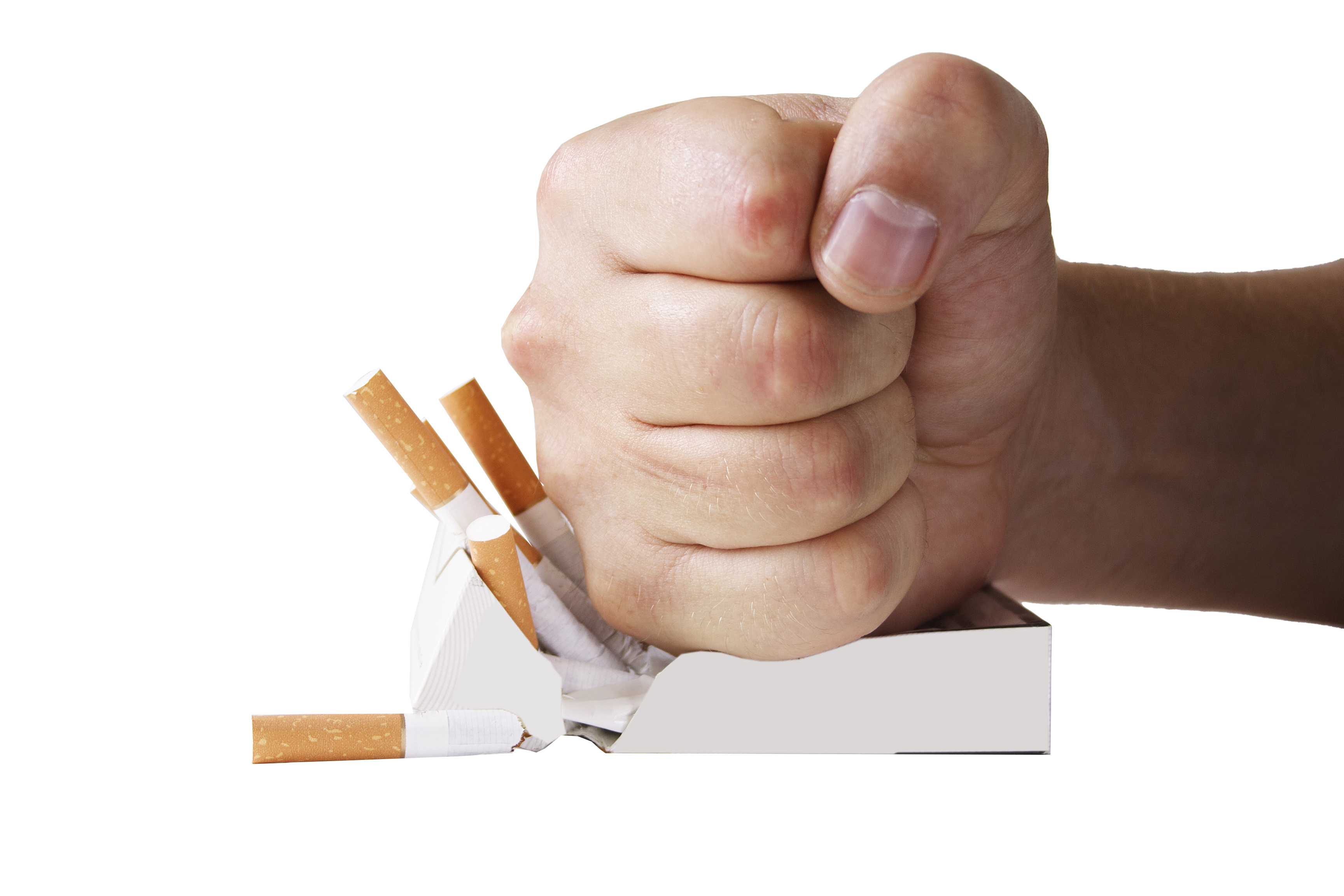 Entschließen Sie sich jetzt, mit dem Rauchen aufzuhören. 

Sie werden feststellen, dass 
Sie besser riechen, besser schmecken und nicht mehr so schnell aus der Puste kommen.
ALKOHOL
Ein Gläschen in Ehren?
Alkohol ist ein Zellgift und sollte, wenn überhaupt, nur in Maßen getrunken werden. Rauschtrinken sollte unbedingt vermieden werden.
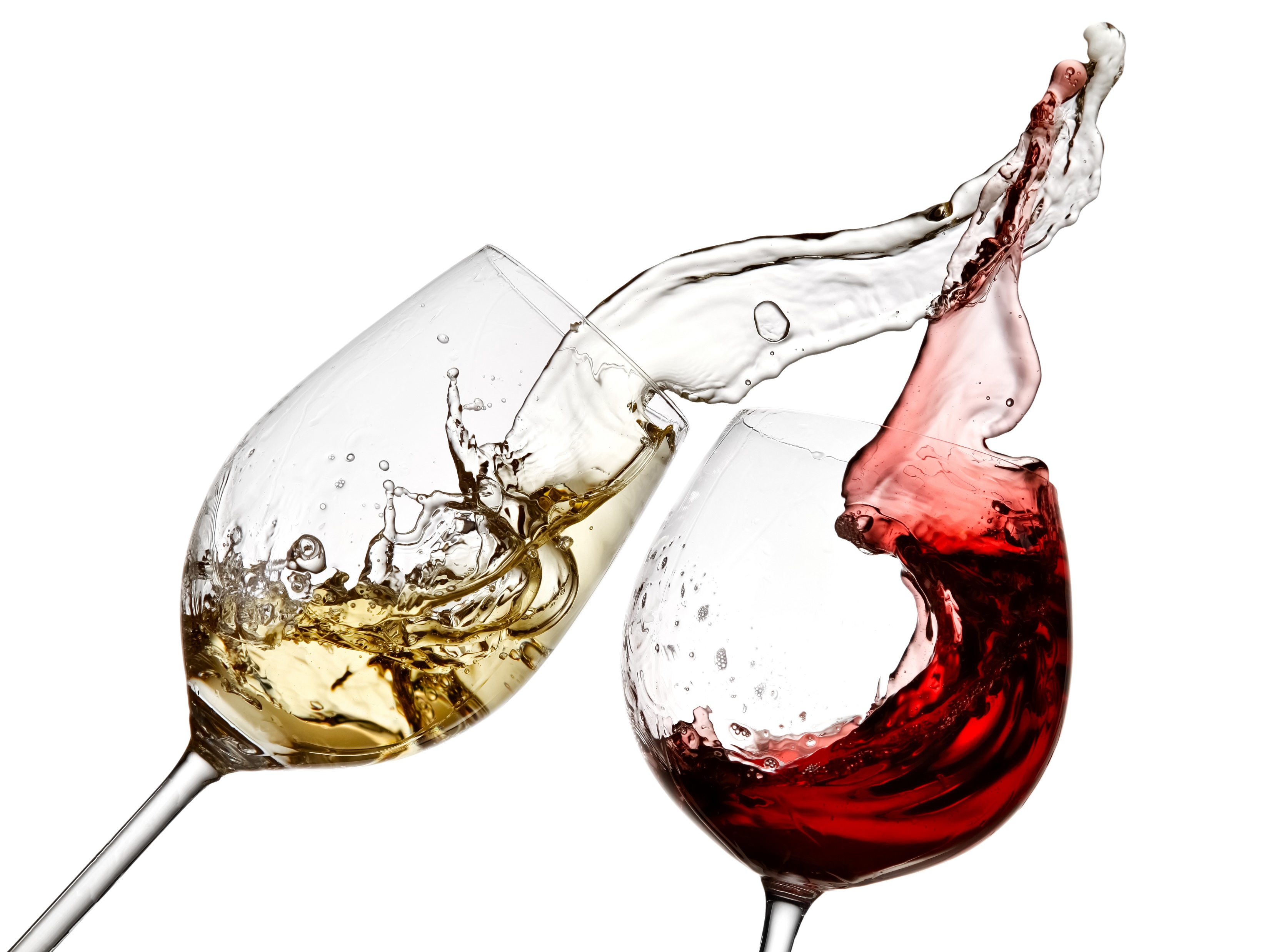 VORSORGE
Kenne Sie Ihre Telefonnummer?
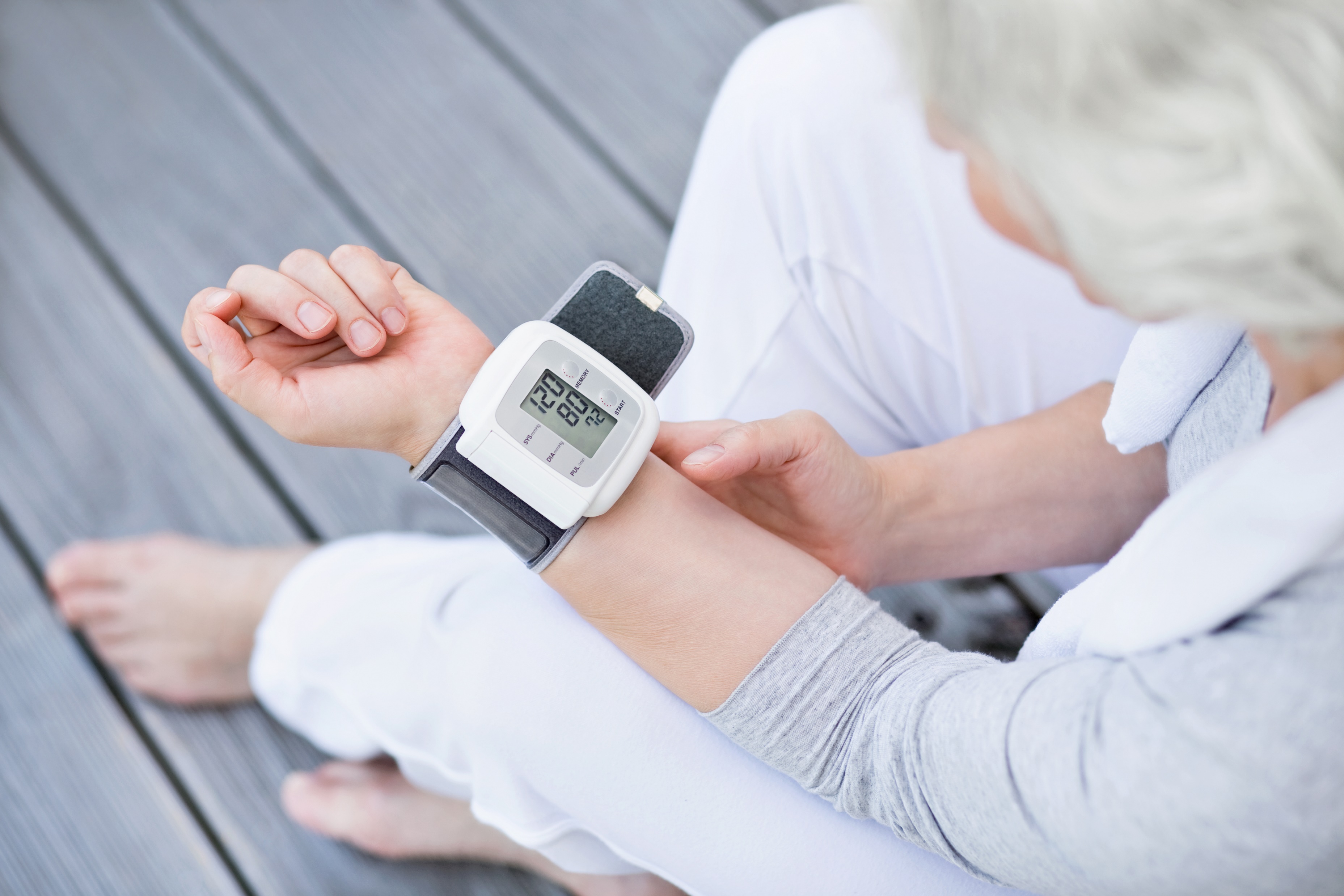 Wahrscheinlich ja. 
Aber wissen Sie auch, wie hoch Ihr Blutdruck, Ihr Cholesterin oder Ihr Blutzucker sind? 

Diese Werte sind entscheidend für Ihre Gesundheit.
VORSORGE
Wenn der Blutdruck über 140mmHg zu 90mmHg liegt, wenn Cholesterin und Blutzucker erhöht sind, können die Blutgefäße so massiv geschädigt werden, dass es zu Herzinfarkt, Schlaganfallund anderen schweren Schicksalsschlägen kommen kann.
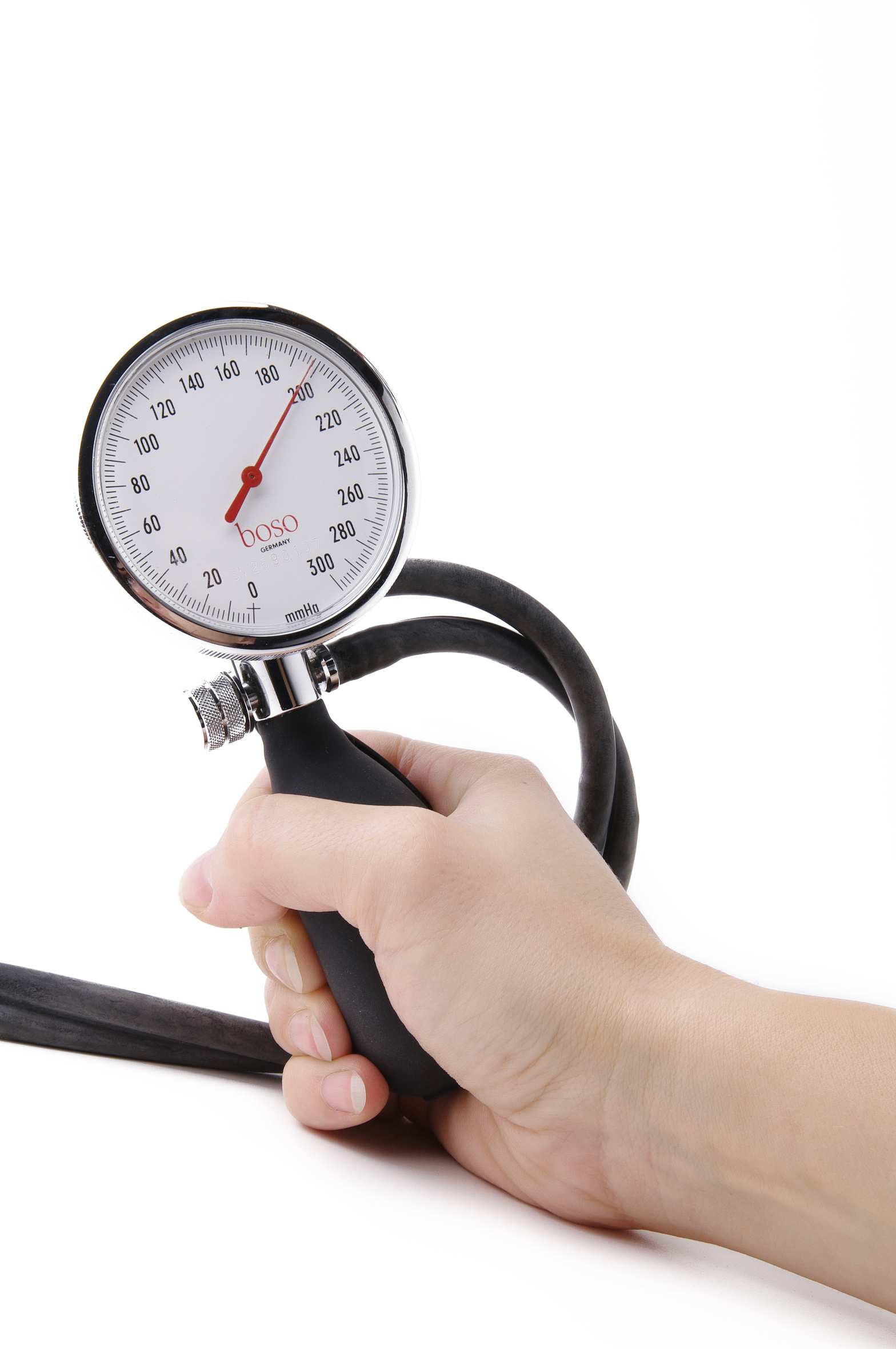 VORSORGE
Weder hoher Blutdruck noch hohes Cholesterin noch hoher Blutzucker verursachen über Jahre hinweg Schmerzen, so dass diese Gesundheits-gefährdung unbemerkt fortschreitet und oft erst erkannt wird, wenn bereits große Schäden eingetreten sind.
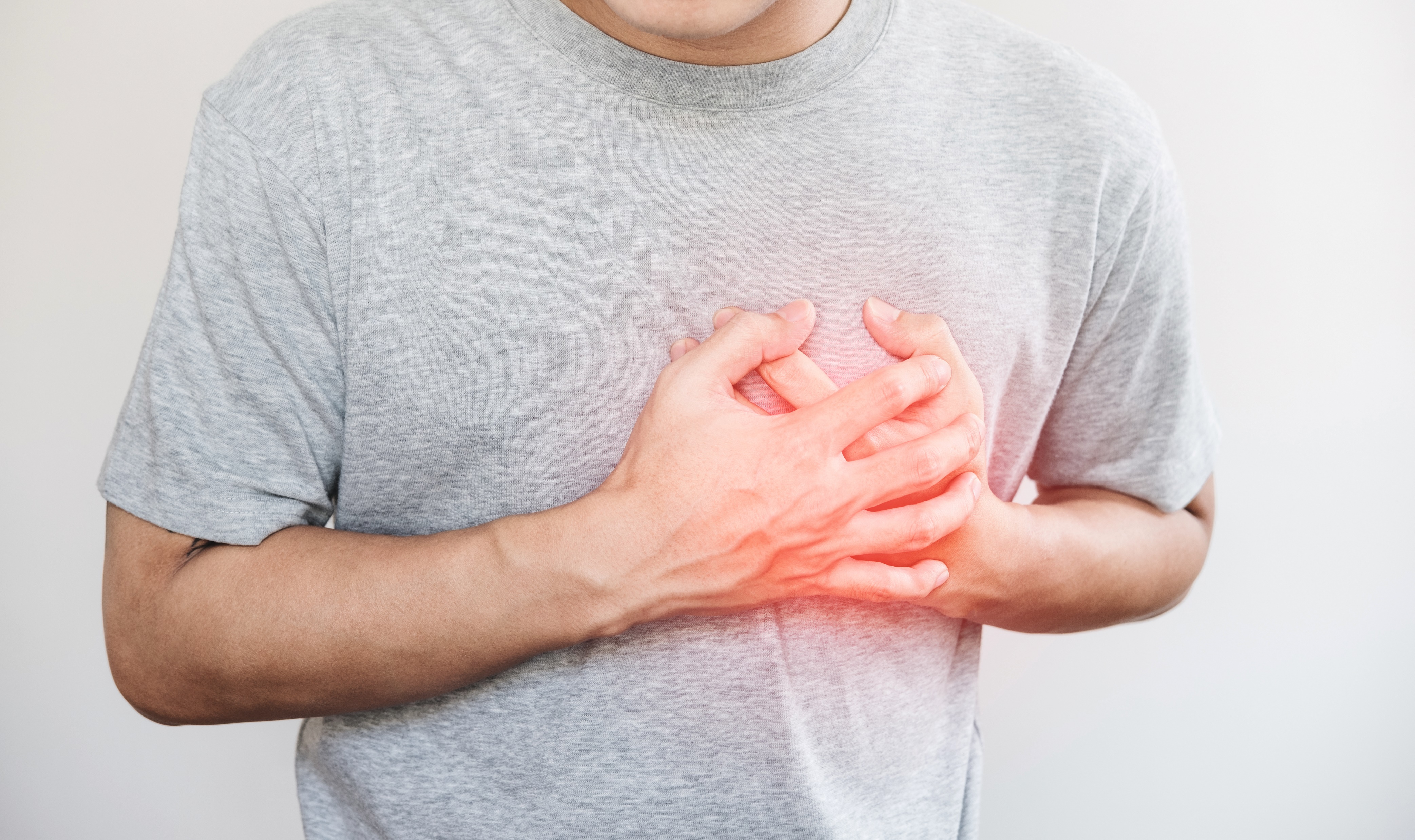 VORSORGE
Unser Tipp:
Lassen Sie Blutdruck, 
Cholesterin und 
Blutzucker regelmäßig beim Arzt kontrollieren.
 Oft ist die Messung 
auch in einer Apotheke 
möglich.
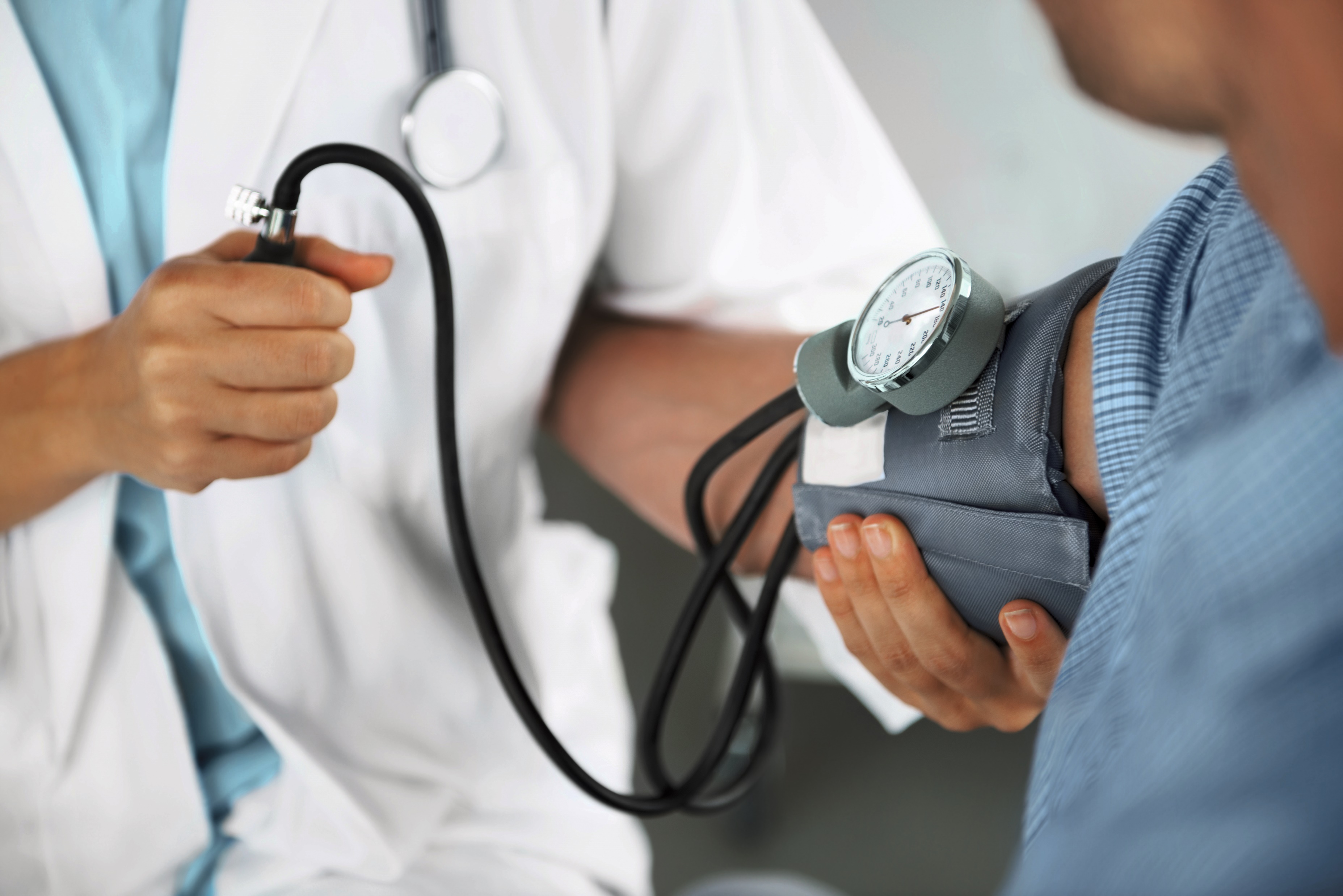 VORSORGE
Noch ein Tipp:
Wer clever ist, nutzt den Herz-Check. 

Ab dem 35. Lebensjahr hat in Deutschland jeder Mensch alle zwei Jahre das Recht auf einen kostenlosen ärztlichen Gesundheits-Check. 

Er ist von der Praxisgebühr befreit. 

Dabei werden Blutdruck, Cholesterin und Blutzuckerwerte bestimmt.
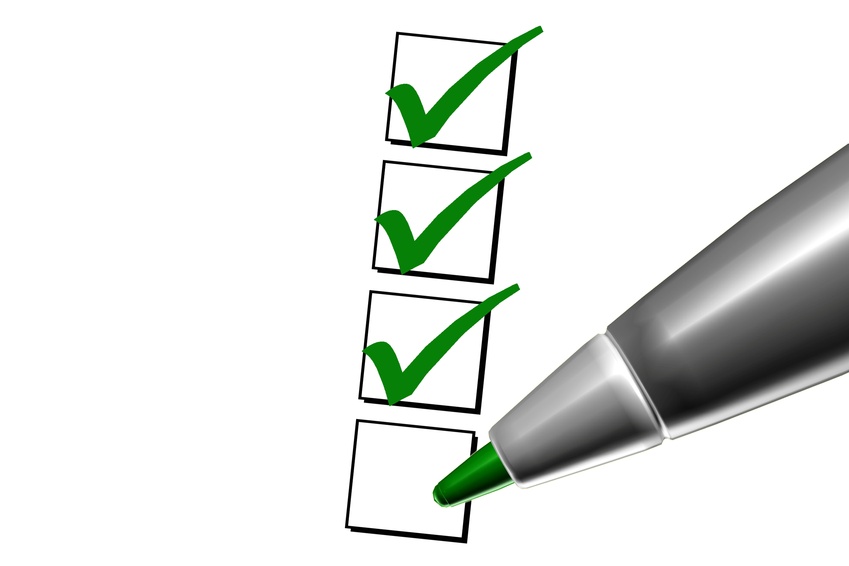 ÜBERGEWICHT
Was sagt Ihr Spiegelbild?
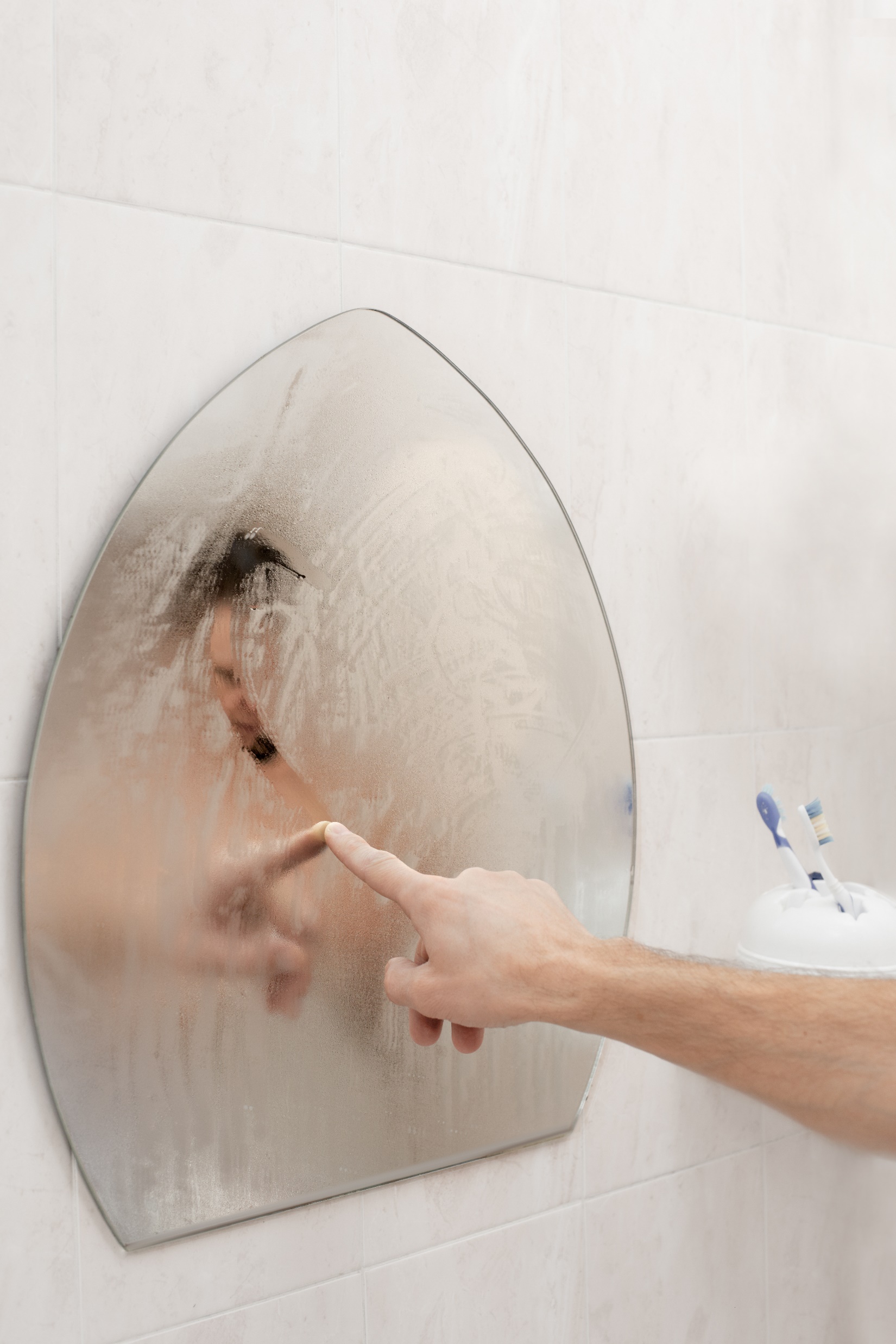 Sind Sie mit Ihrem Spiegelbild zufrieden? 

Haben Sie vielleicht Übergewicht?
ÜBERGEWICHT
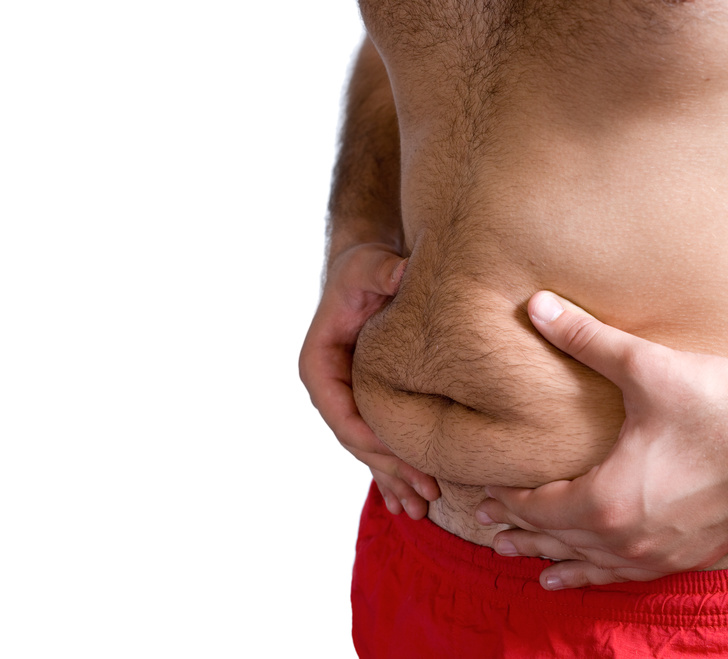 Grundsätzlich geht ein hohes Risiko für den Herzinfarkt von Fettansammlungen in der Bauchregion aus. 


Ungefährlicher sind dagegen Fettpolster an den Oberschenkeln.
ÜBERGEWICHT
Bei Männern steigt das Herzinfarktrisikoab einem Bauchumfang von 94 cm an – bei Frauen bereits ab 80 cm.
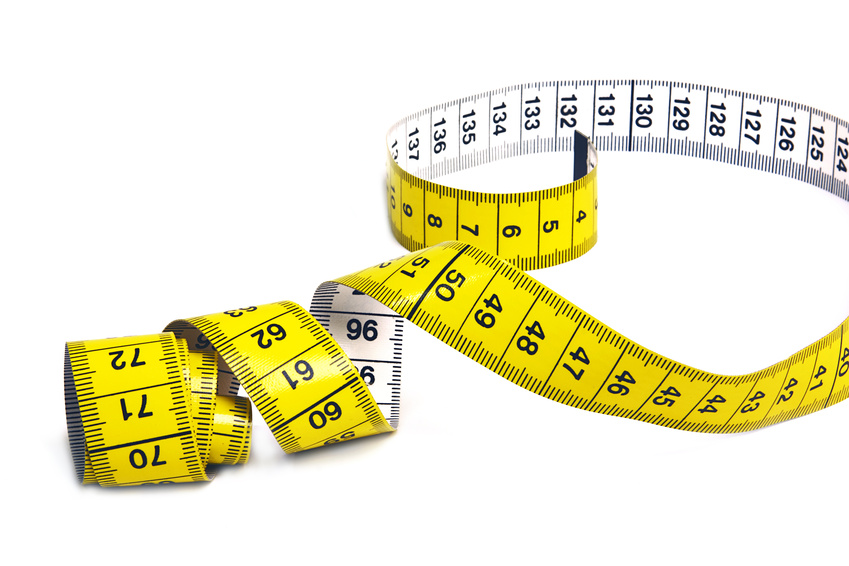 ÜBERGEWICHT
Unser Tipp:
Messen Sie Ihren Bauchumfang zwischen dem oberen Beckenrand und der untersten Rippe.
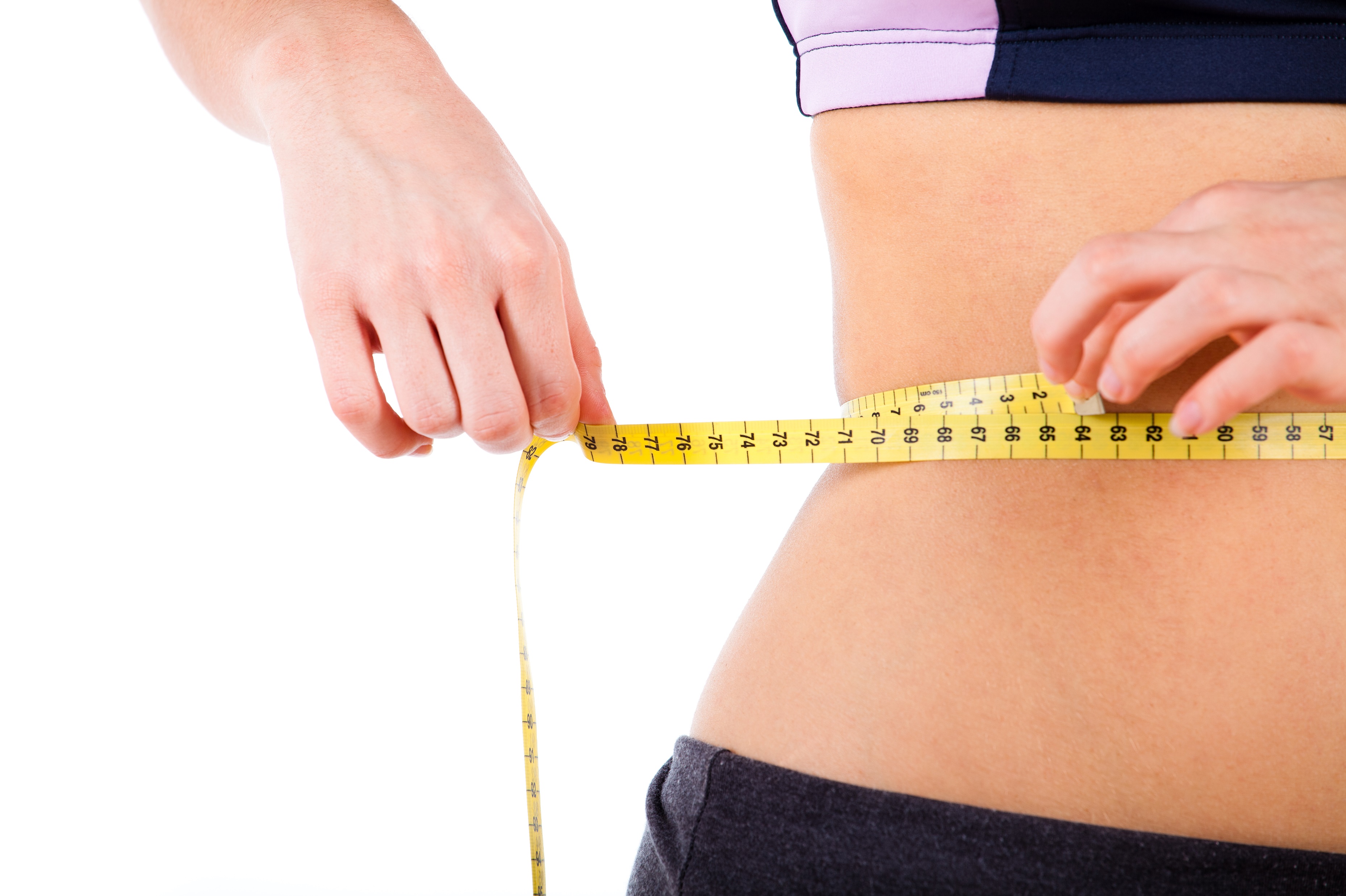 UMGANG MIT STRESS
Gehen Sie mit Stress richtig um?
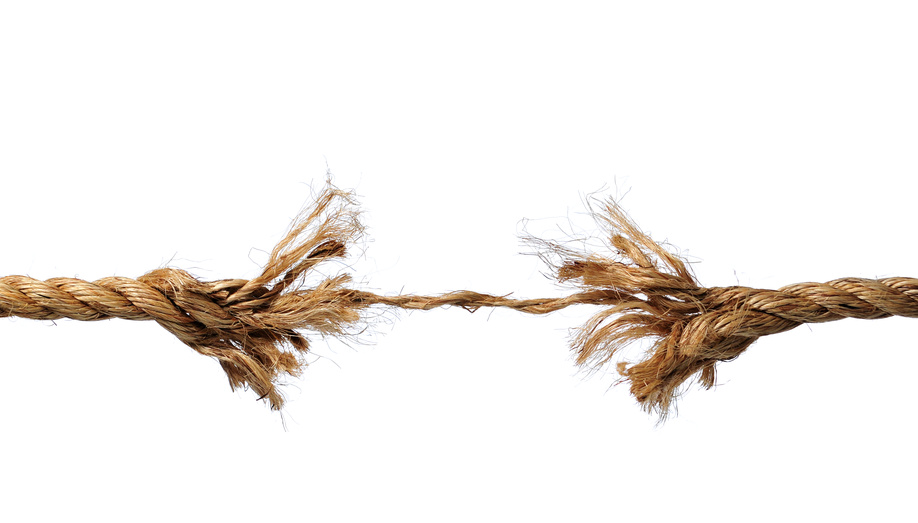 Heute ist fast jeder gestresst. 
Es kommt jedoch nicht nur auf die belastende Lebenssituation an, sondern darauf, wie man damit umgeht.
UMGANG MIT STRESS
Unser Tipp:
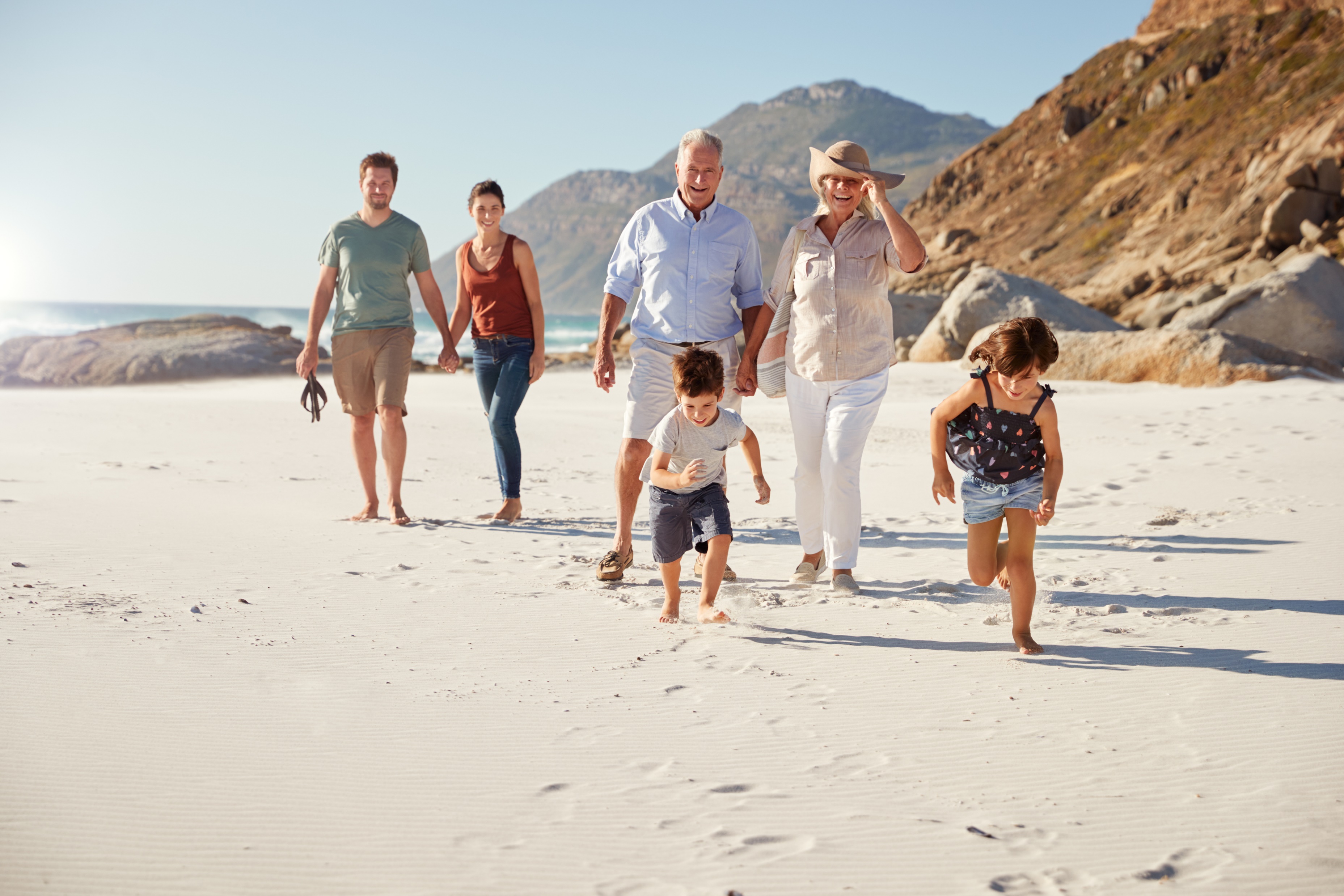 Für den Umgang mit Stress ist regelmäßige 
körperliche Aktivität wichtig, aber auch Entspannung im Kreis der Familie oder der Freunde.
UMGANG MIT STRESS
Nicht der Stress macht krank, sondern die fehlende Entspannung.
Gönnen Sie sich Auszeiten und Erlebnisse, die Freude bereiten, z.B. einen Ausflug in die Natur oder einen Theaterbesuch.
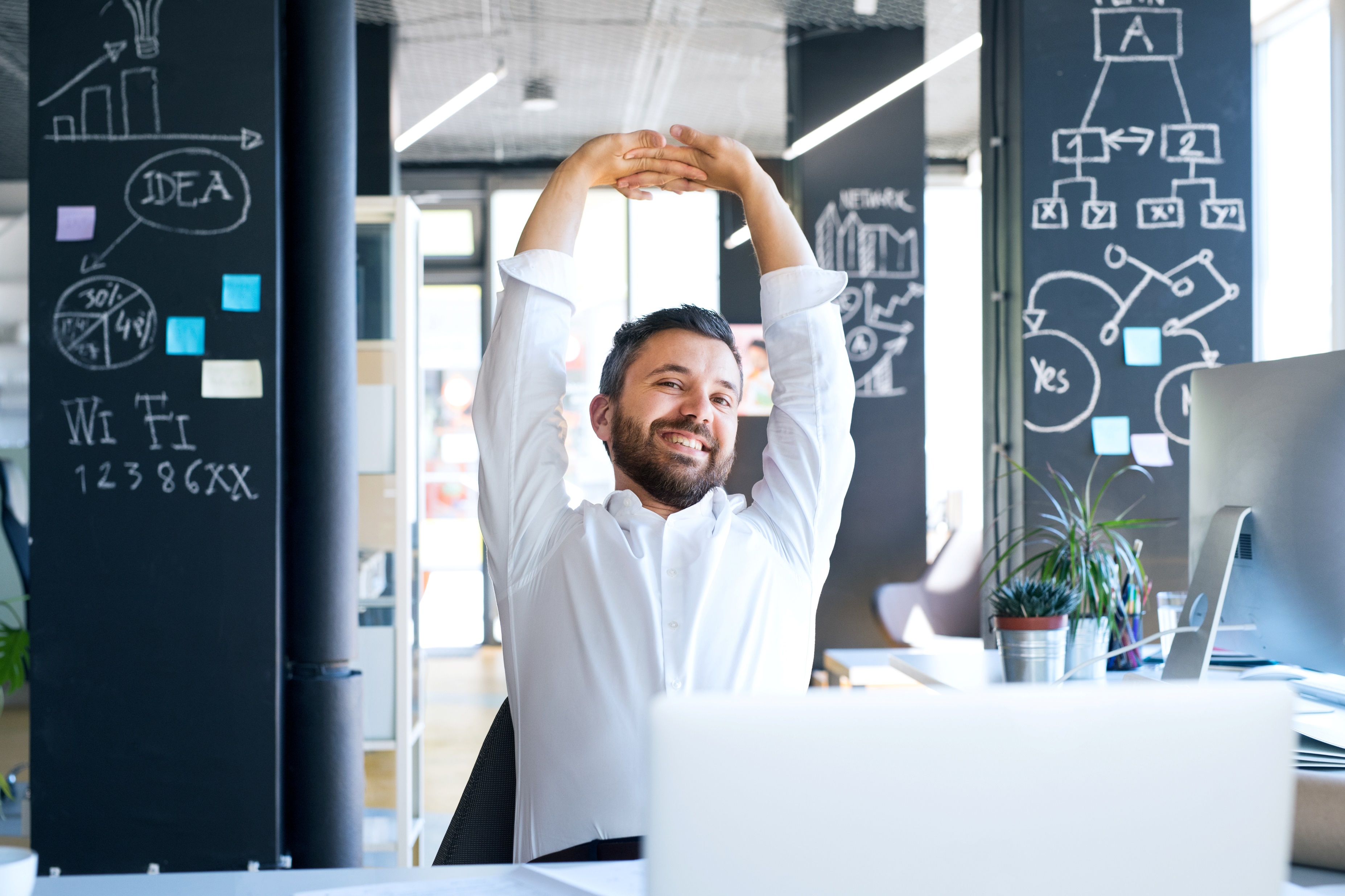 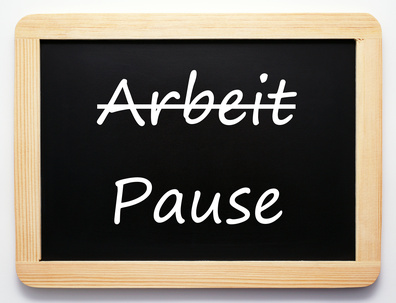